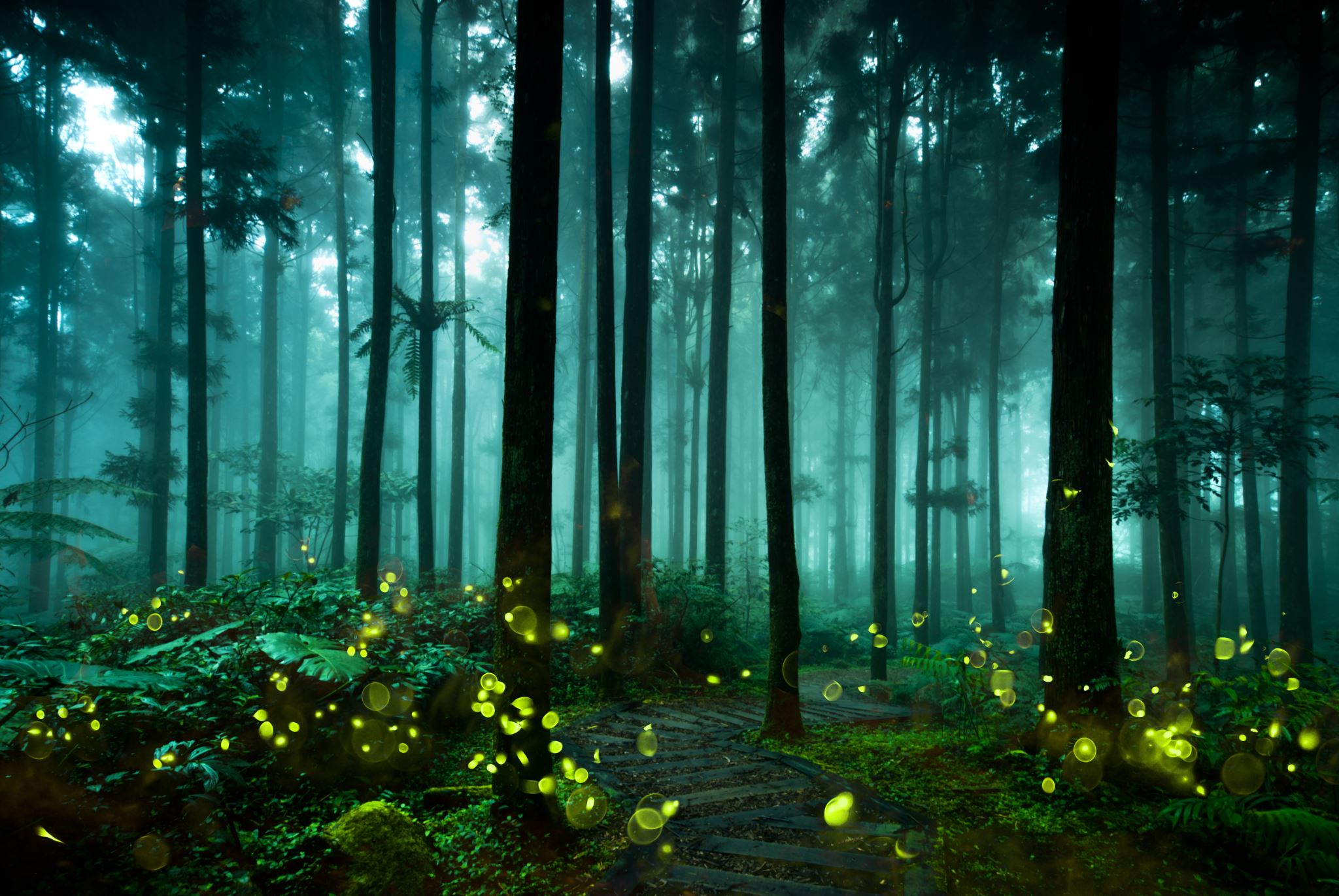 Leśne Skrzaty
Grupa Skrzata Wesołka
Lesson 3  Fun on the Farm!
Nauczyciel : Katarzyna Iwańczyk
Guess the animal?
What`s your name? How old are you?
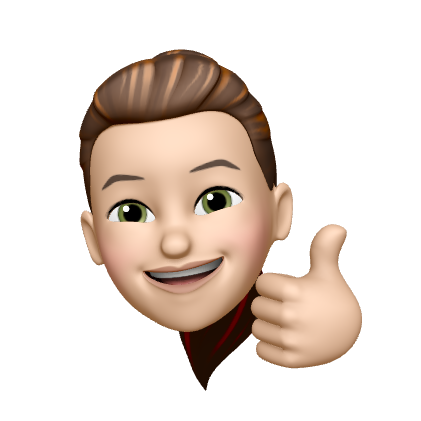 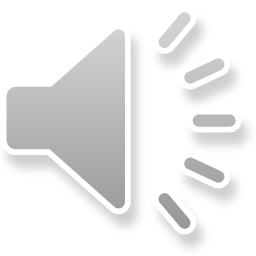 Song
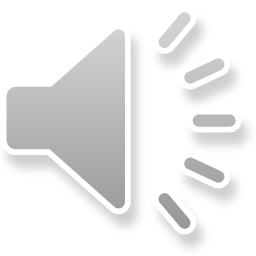 Look! My animals friends!   Hen goes cluck, cluck!  Pig goes oink, oink! Dog goes woof, woof! 
Horse goes neigh, neigh! Cow goes moo, moo! Rabbit goes boing! Boing!
Rabbits jump!  Hens hop! Pigs eat!  Horses run!  Cows walk!  Dogs run!
Can you hear the animal? What it is?
Is it a hen? Or maybe a pig?
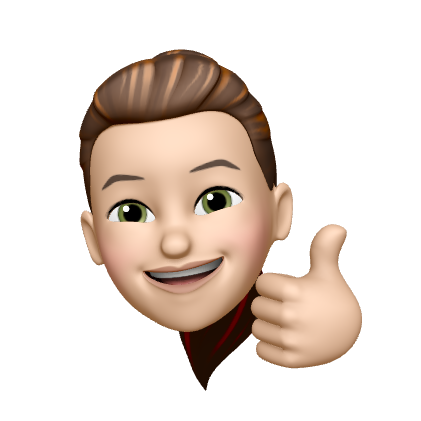 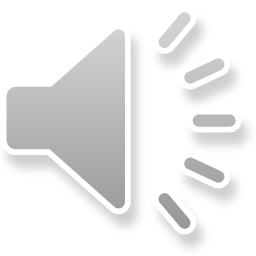 Filmik kliknij tutaj
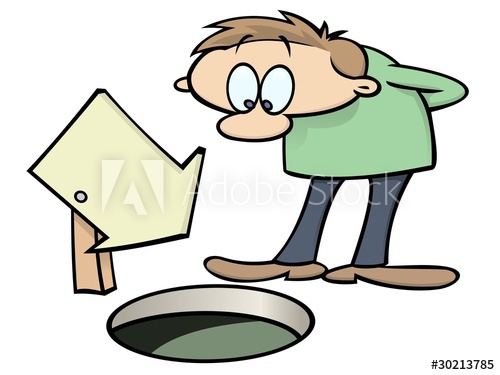 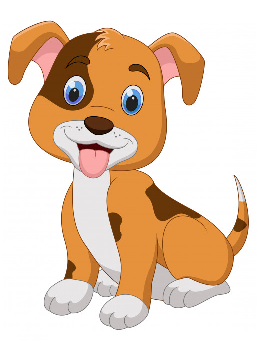 Dog and down
dance
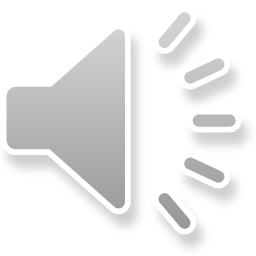 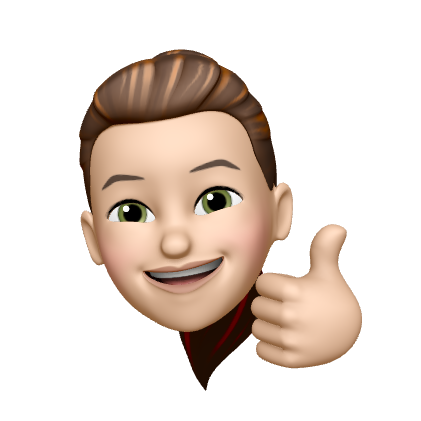 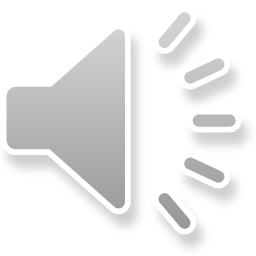 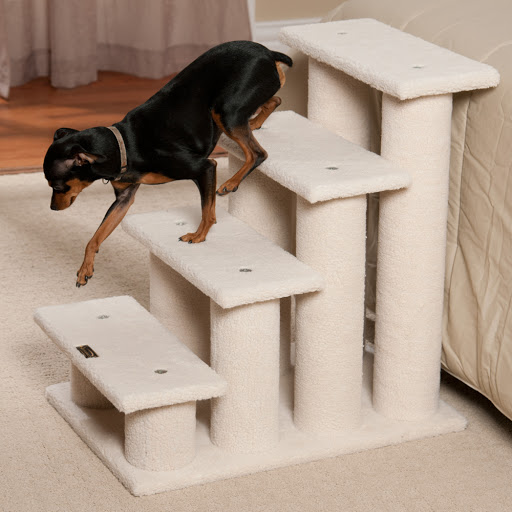 Denny the dog goes down, down, down.
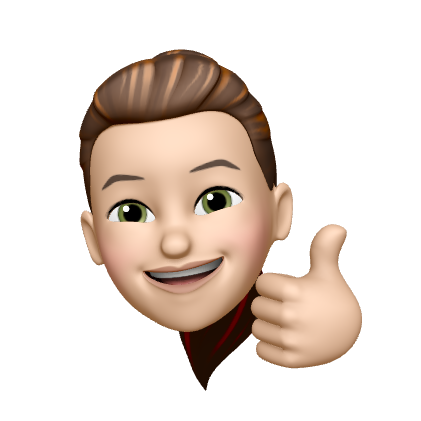 Tongue twister
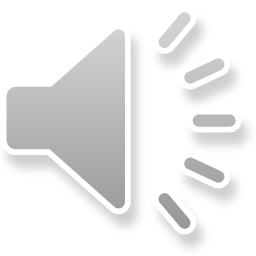 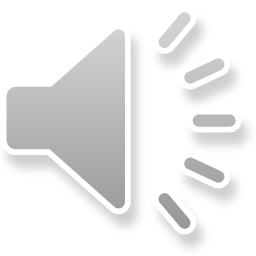 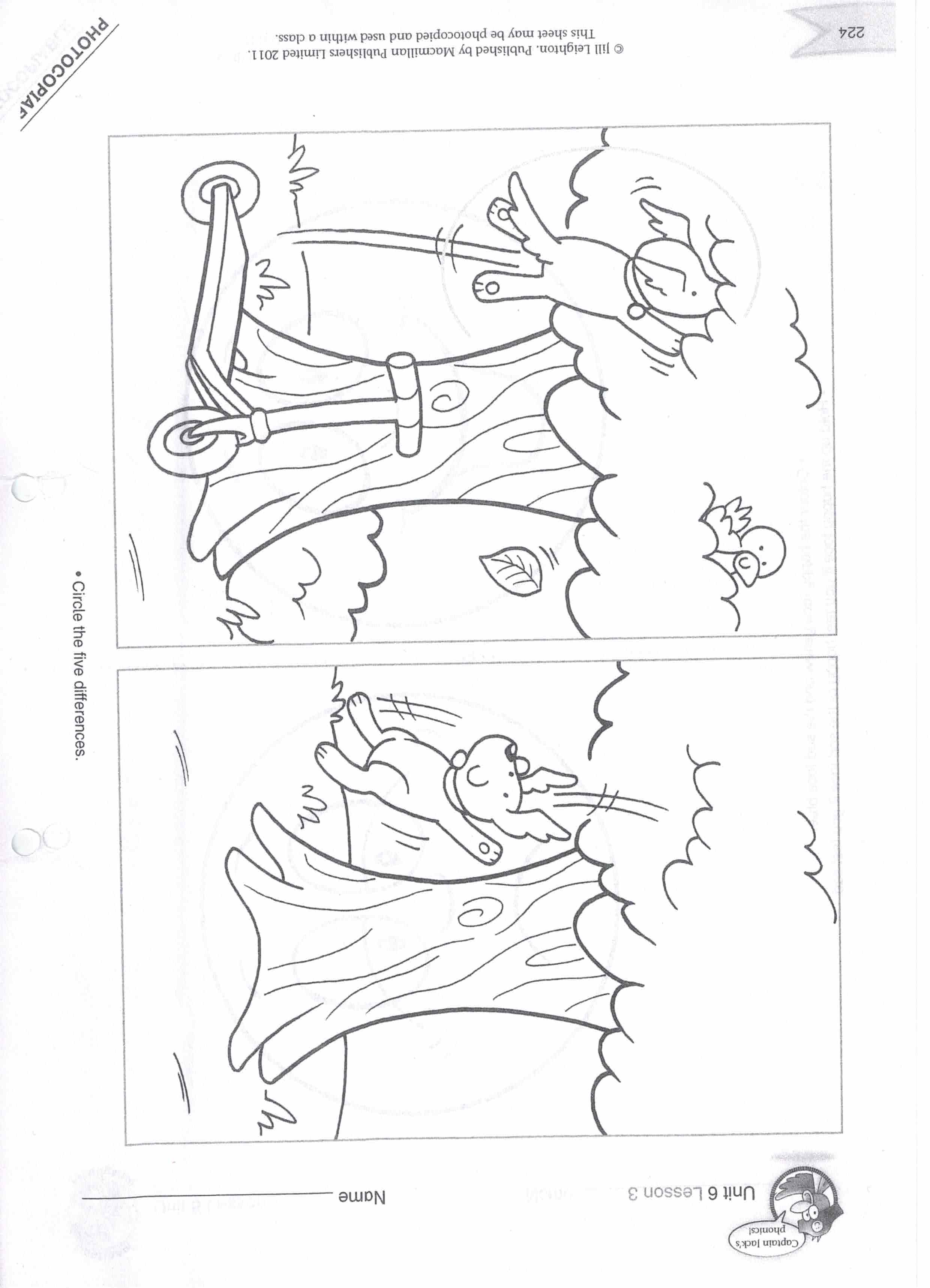 Who`s this? It is a dog!


Is he going up or down?

Is he going down or up?


Circle the difference! Find four more please!

Colour it!
Who`s this
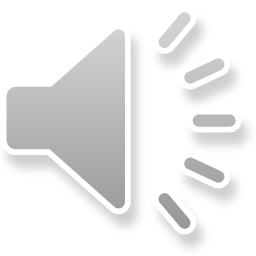 The story song
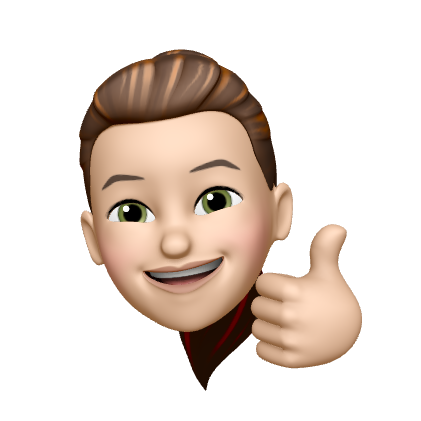 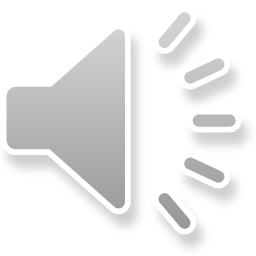